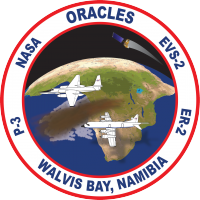 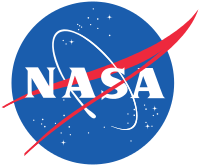 ORACLES forecasting briefingMeteorology for 15-09-2016 – 17-09-2016
14-09-2016
Lenny Pfister
1
Summary
Deal with operational viability of tomorrow’s flight this PM
Trough approaching tomorrow enhances middle cloud tomorrow.  Also see greater moisture tomorrow than Friday.
Front penetrates into Sc Region Friday, but plenty of “regular Sc” near end of routine track.
Saturday TO:  S at 10 knots CAVOK; Saturday landing, SSW 15-20, CAVOK (maybe some dust).  Possible crosswind (96 hour fcst)
2
Tomorrow and Friday
3
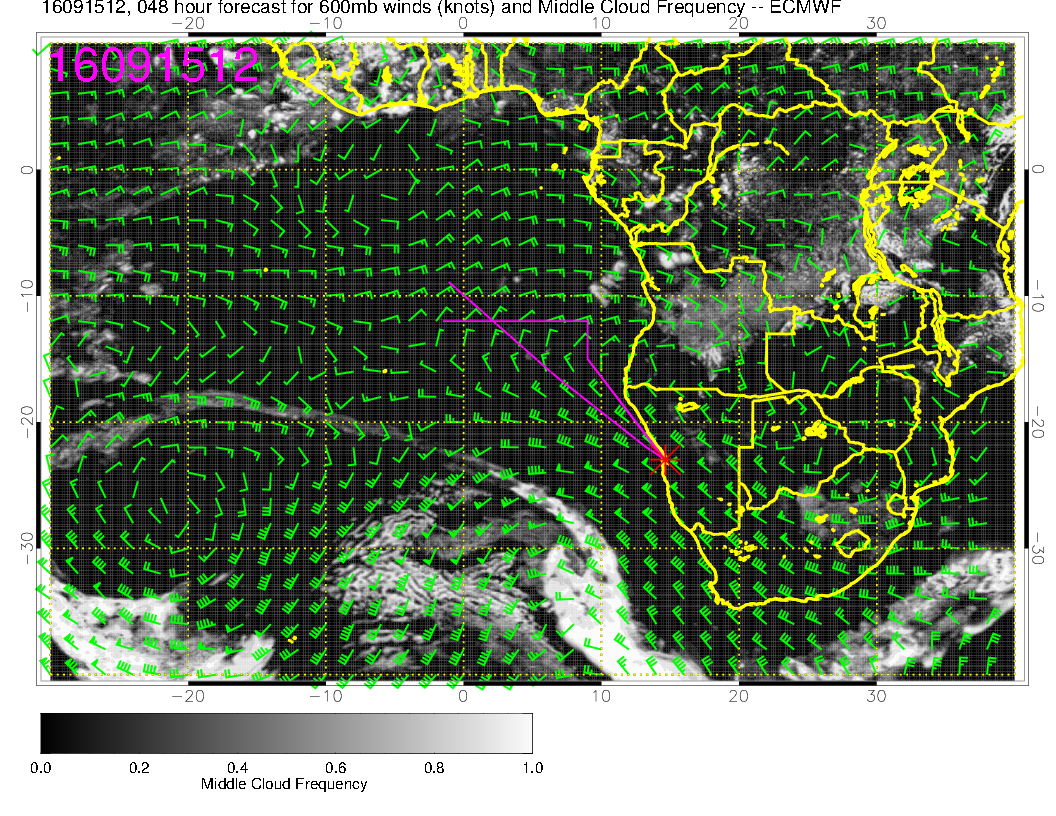 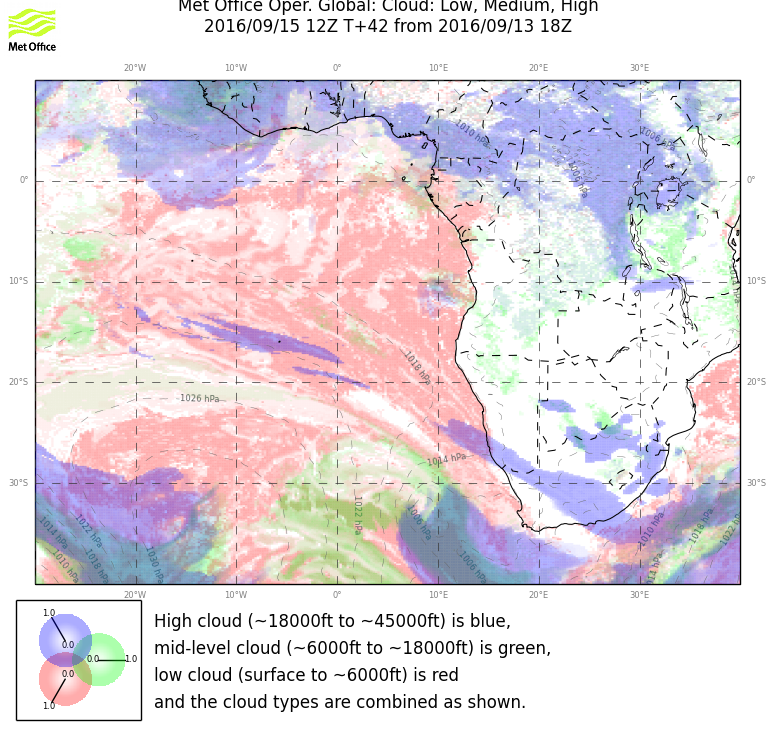 Hint of middle cloud SW of routine track in UKMO.  Based
  on presence of trough, something in the region is likely.
  Little dot is on routine flight track in EC.
4
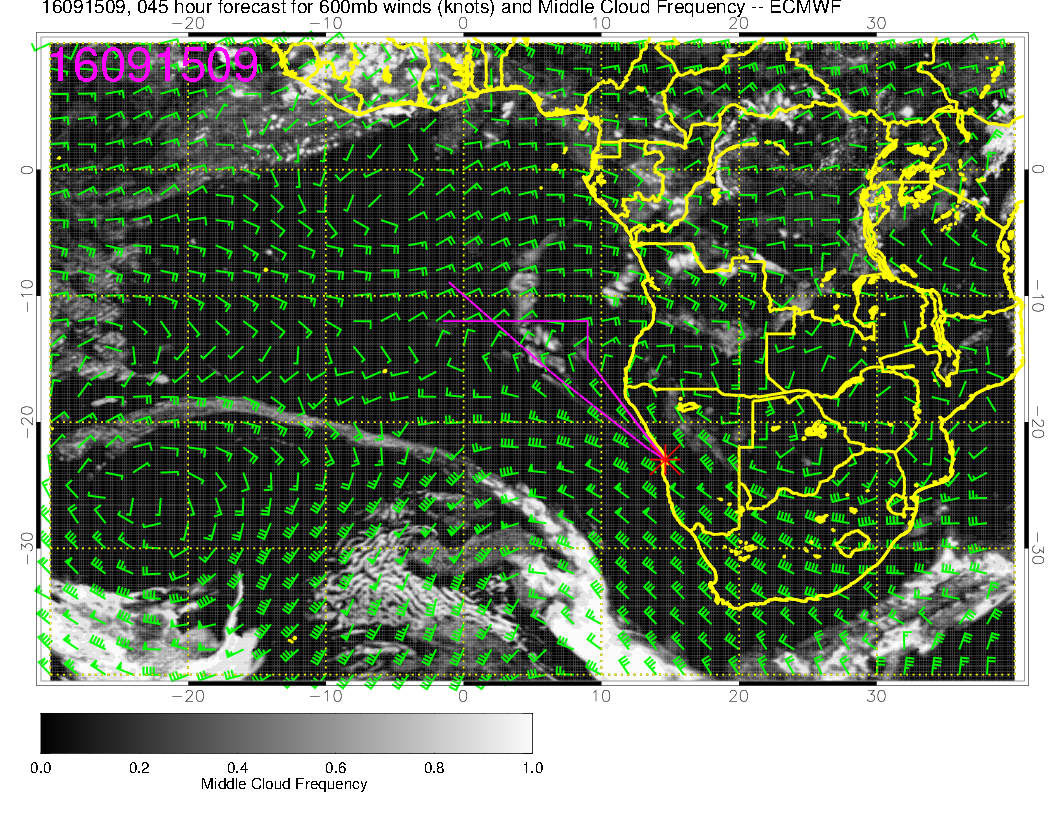 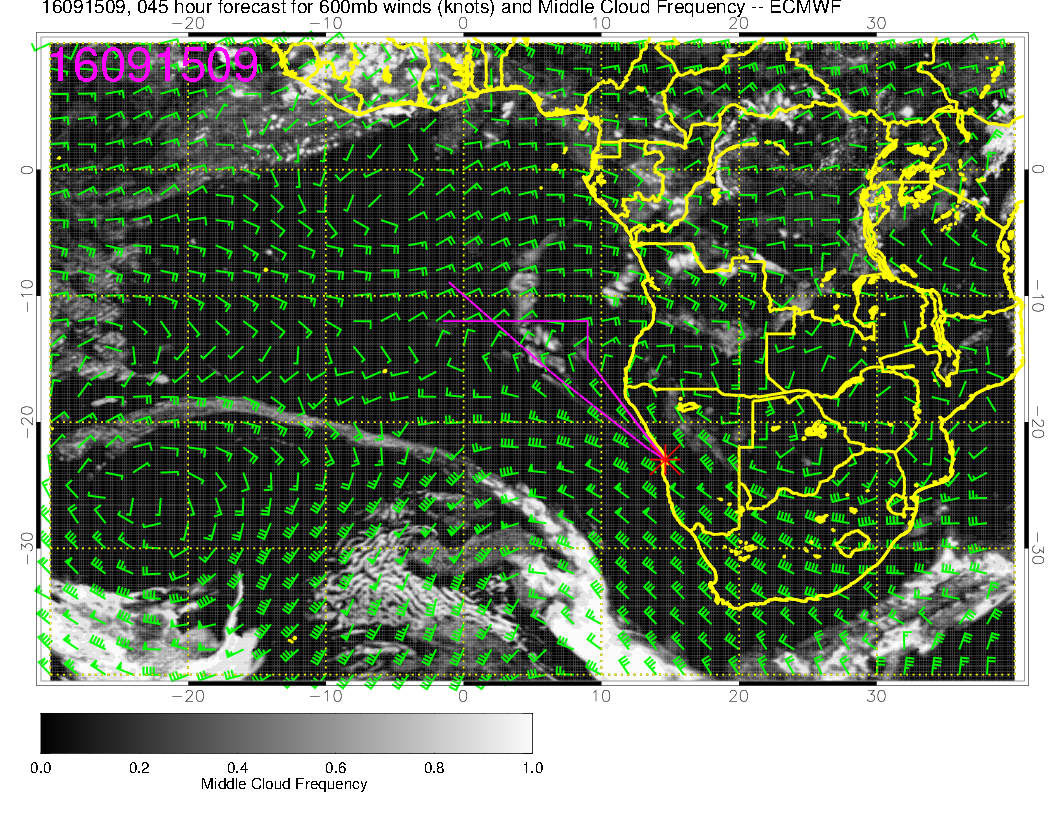 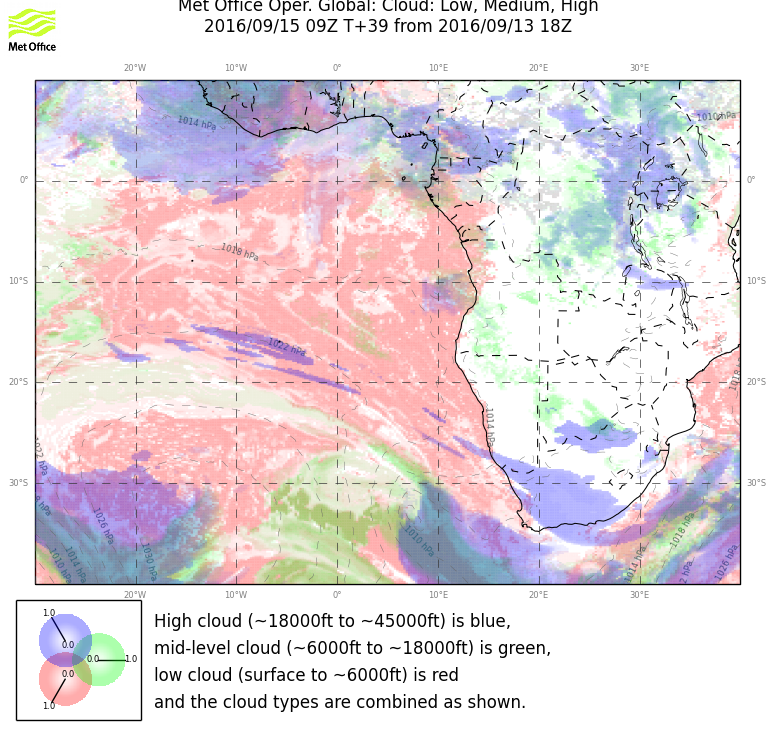 Diurnal variation in these things, so 9 Z (11 AM) is much
  more aggressive in both models.  Details are important
  and models disagree.  Part of routine track may well have
  middle cloud
5
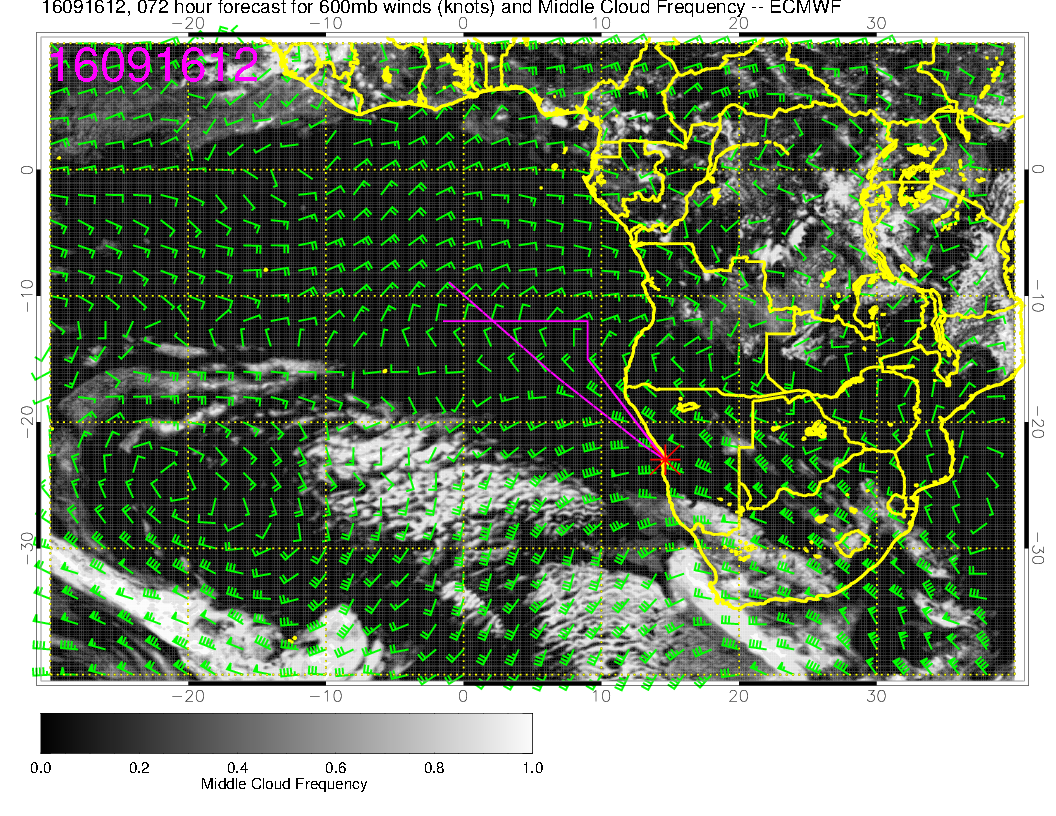 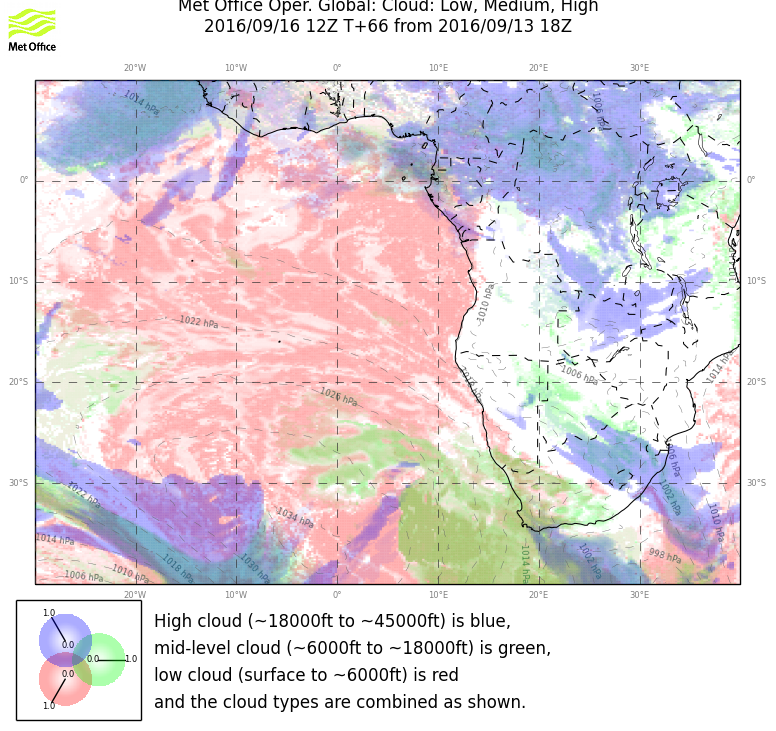 Absence of trough is responsible for reduced middle cloud coverage
  on Friday.
6
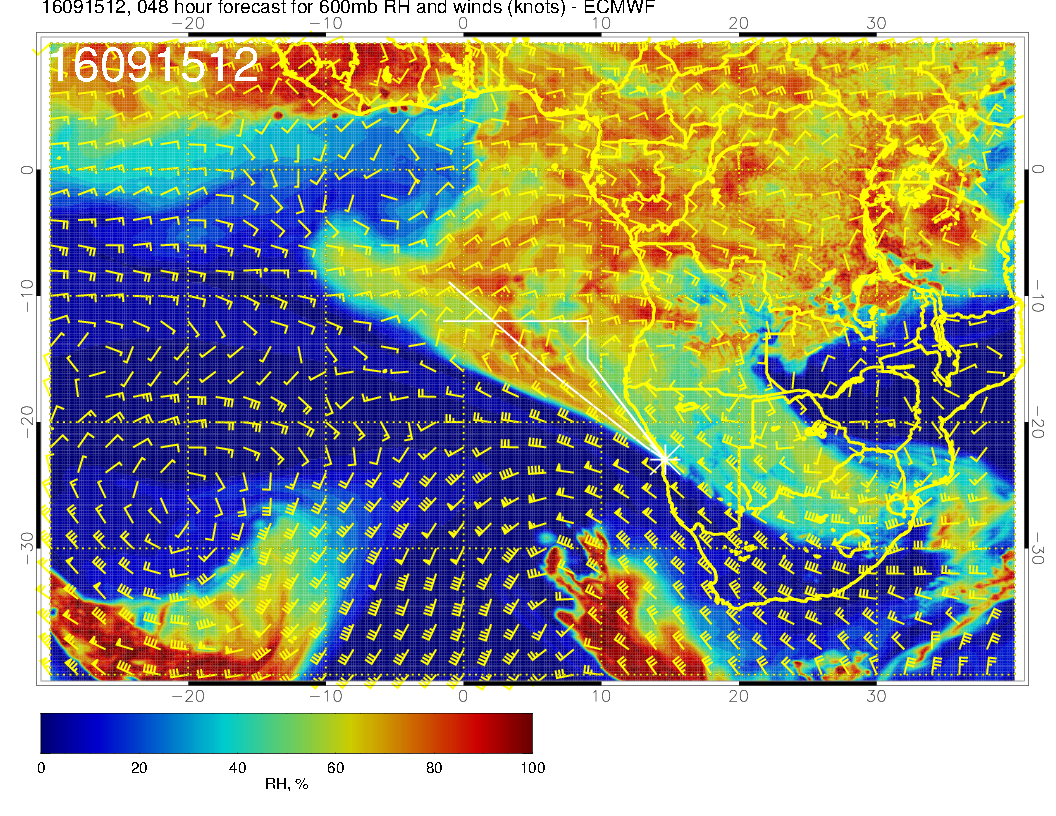 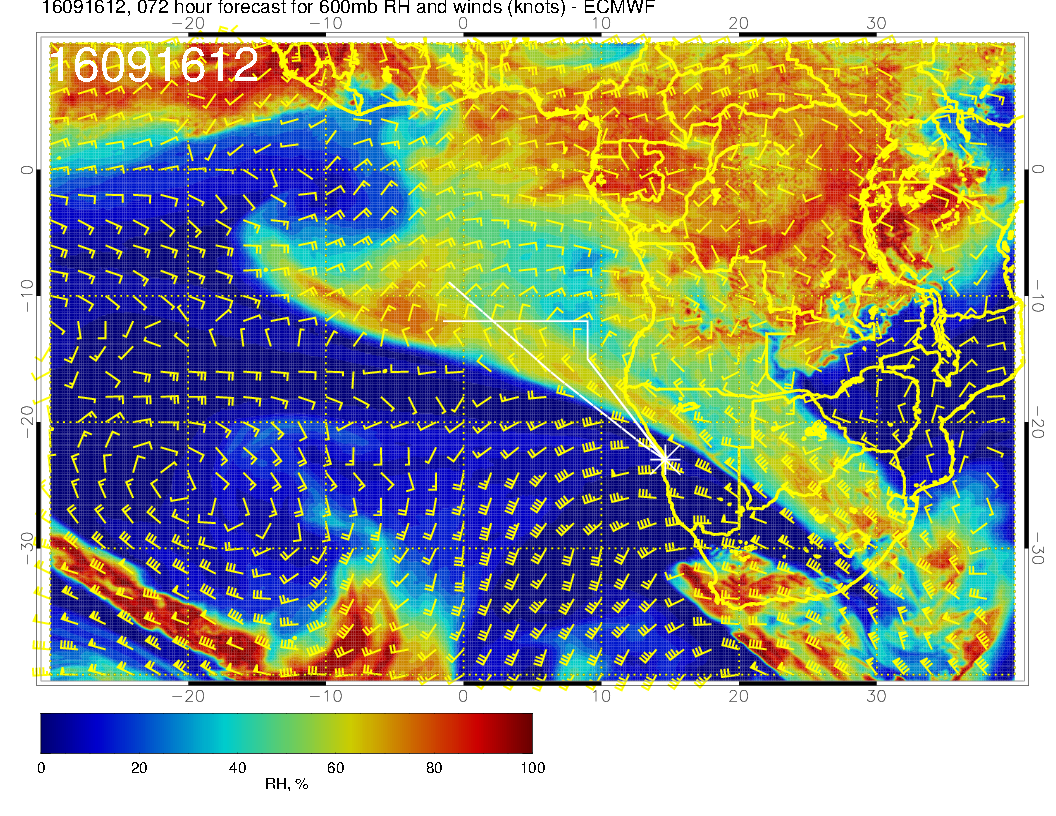 Drying apparent at 600mb between
 the two days
7
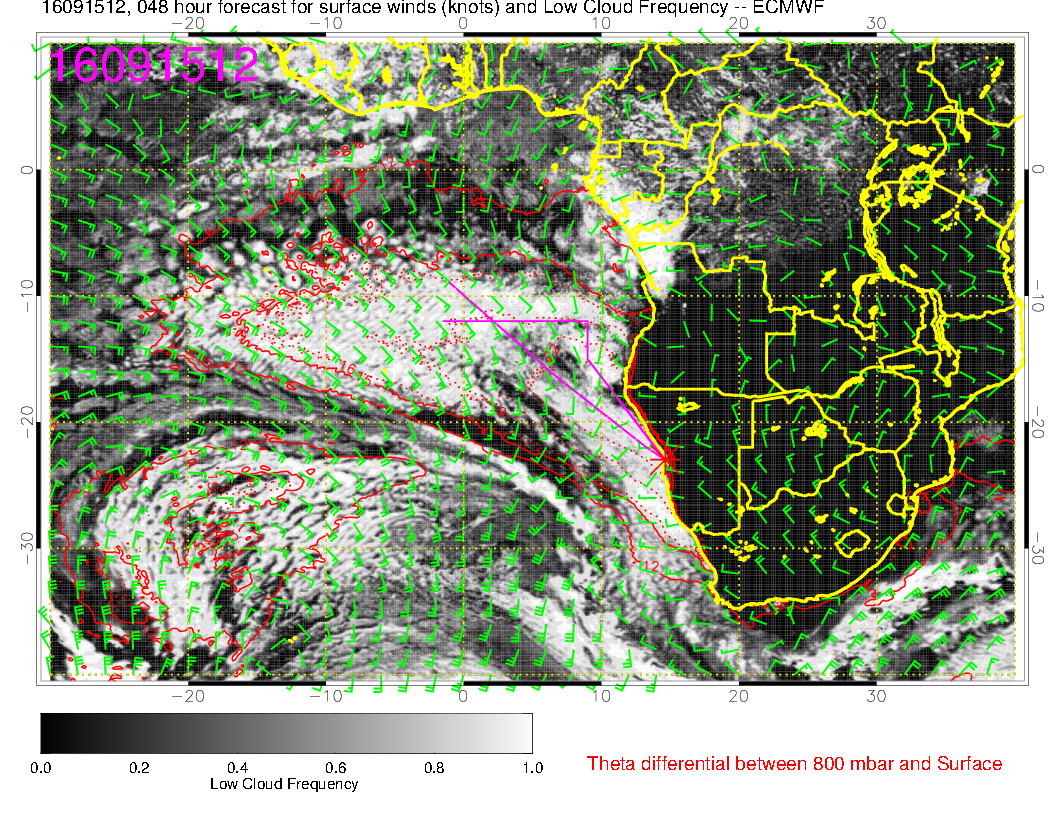 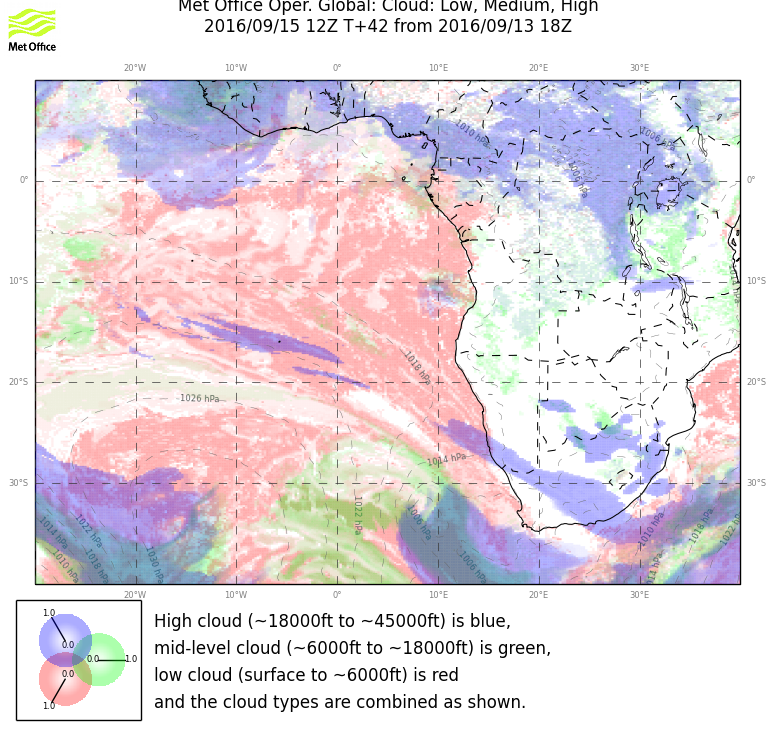 Favorable SC situation for both models.
8
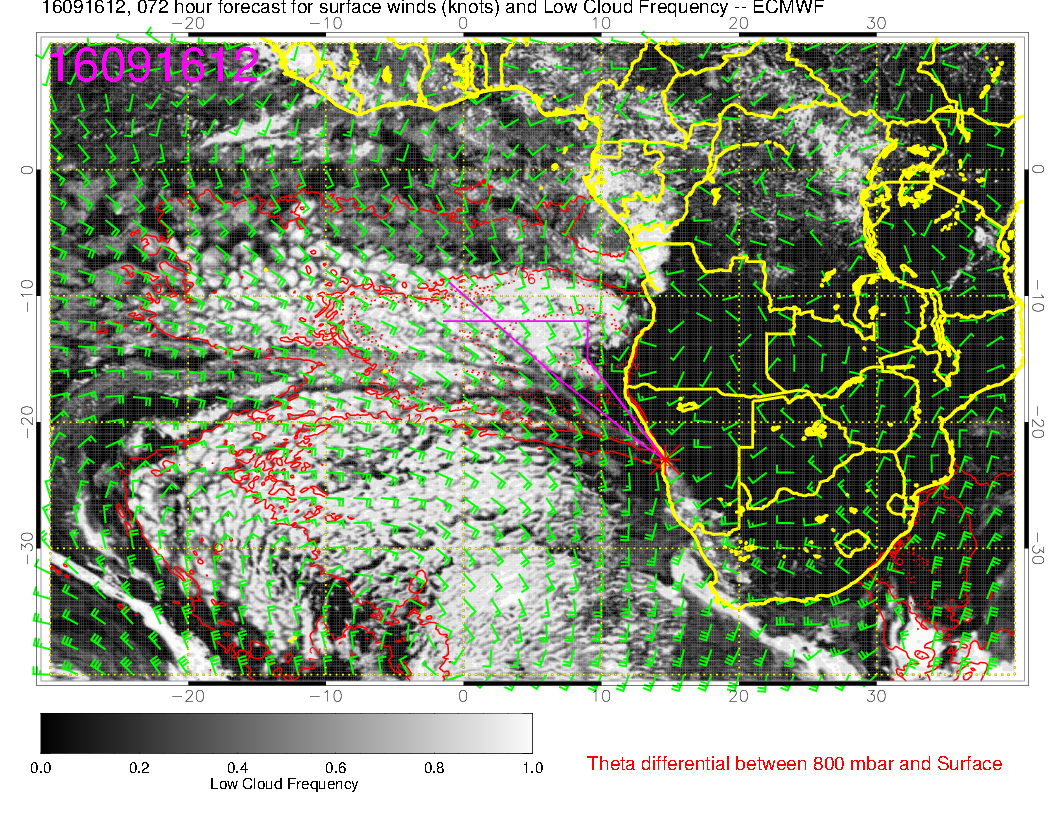 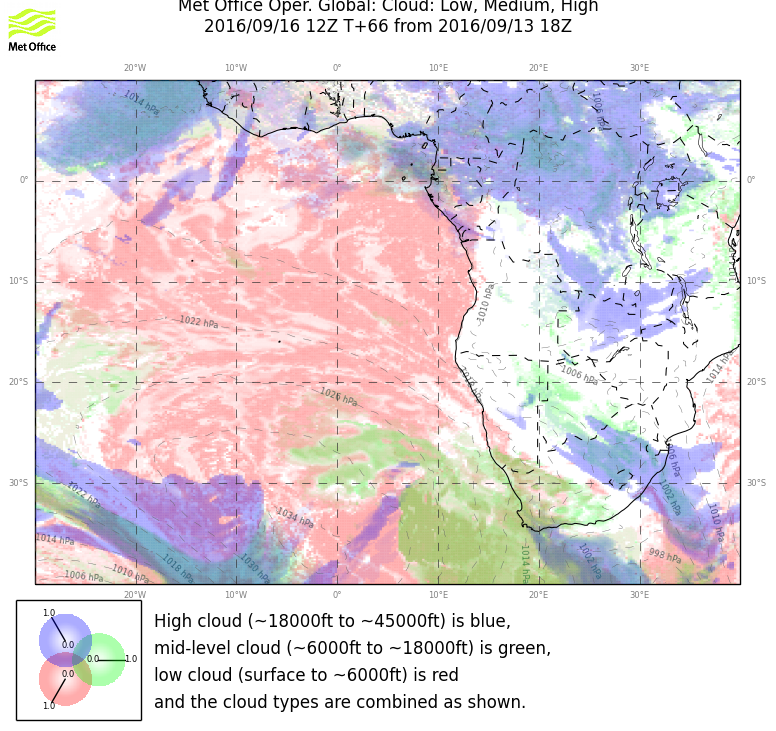 Expect front to influence Sc region to 18S
9
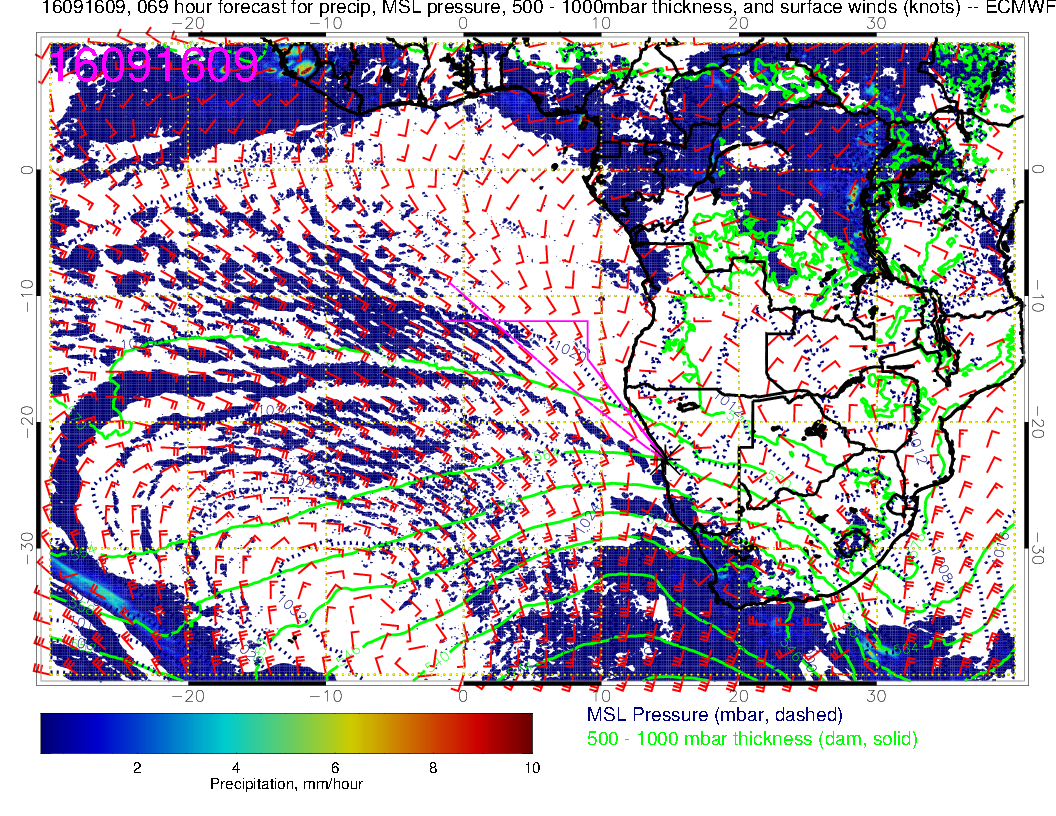 Front remnants advanced to near 18S
10
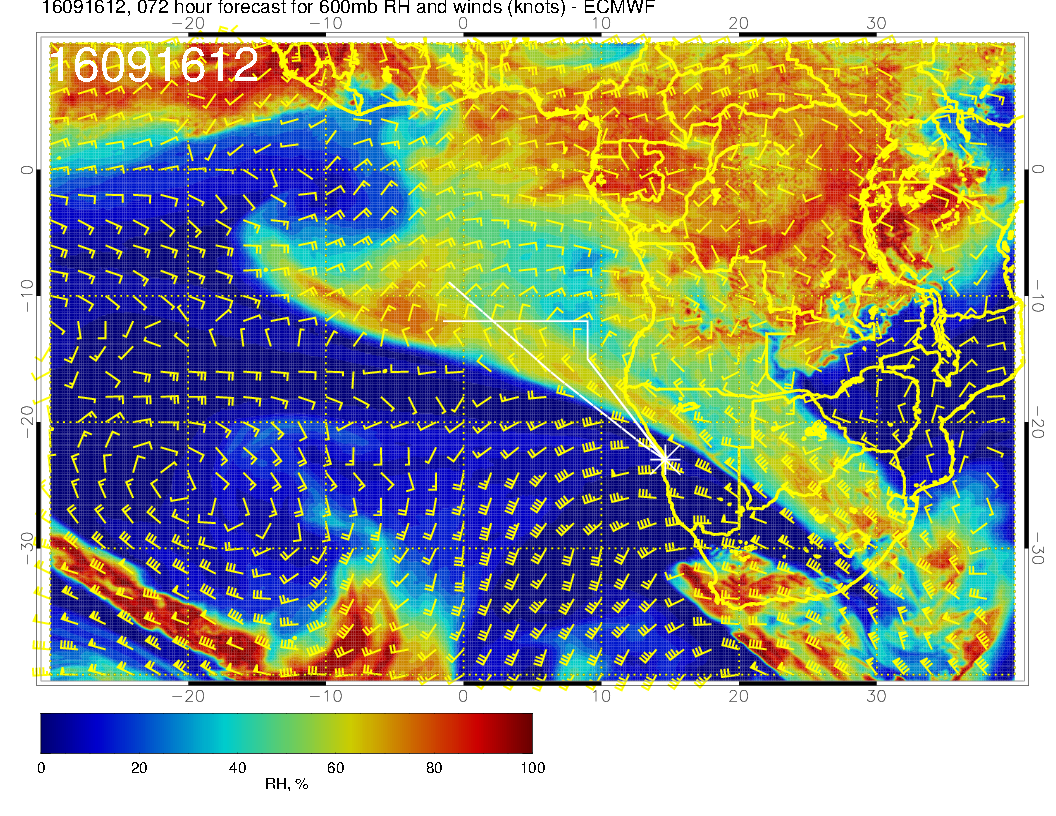 RH plot again.  Indicates
  we should get into
  plume at end of routine
  track
11
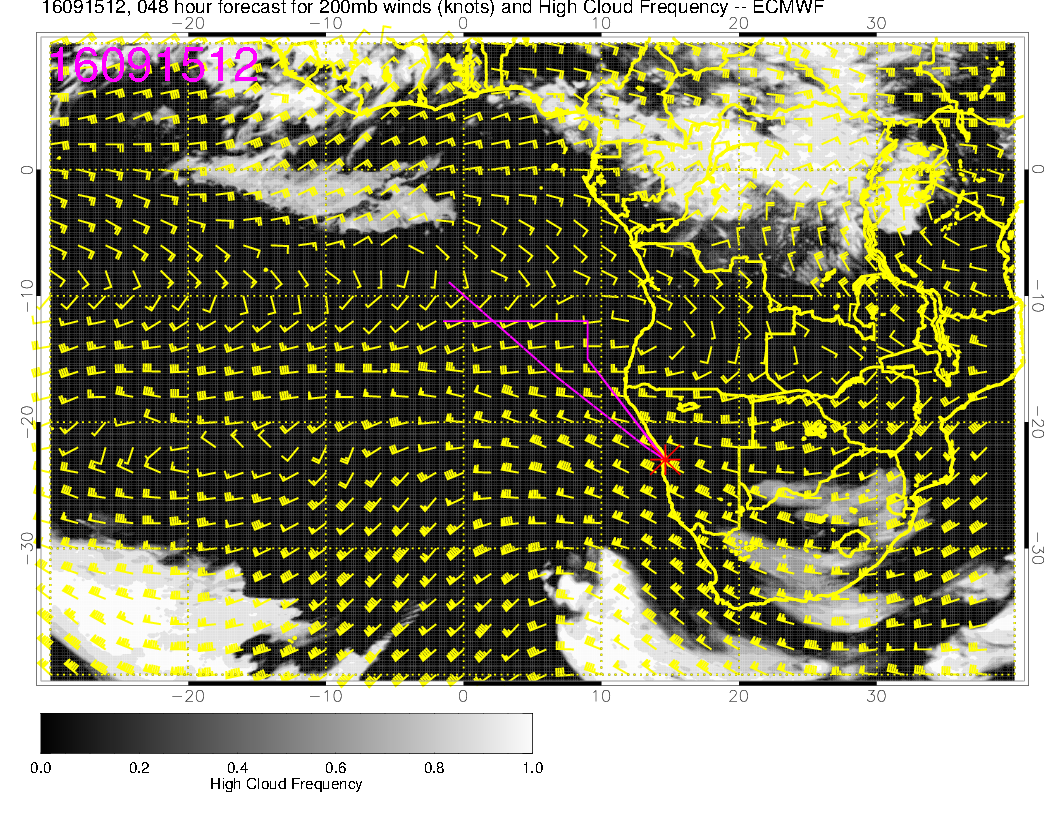 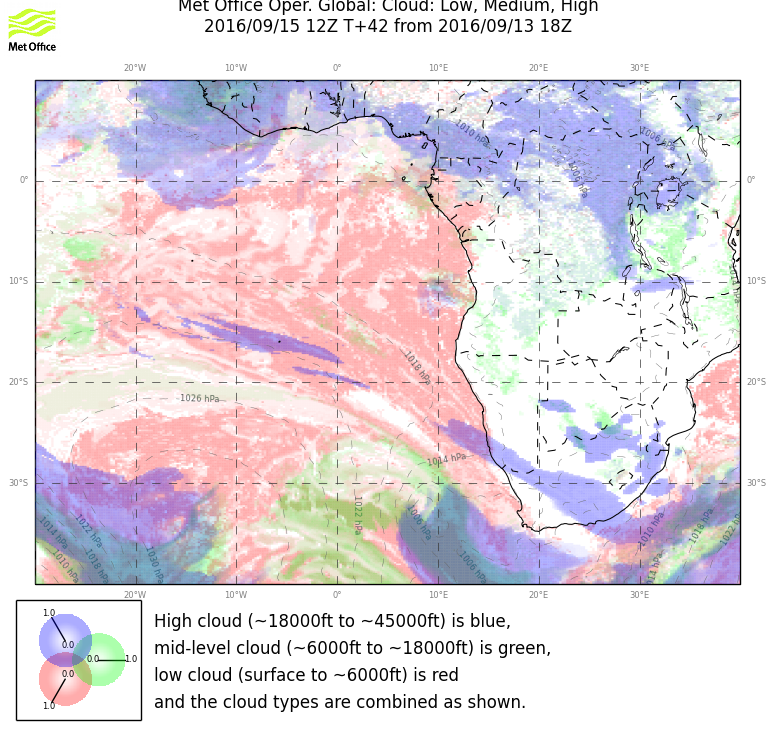 Thursday, 20160915: Models not in complete agreement on high cloud (blue in UKMO).
  Might expect some near YWB in association with trough
12
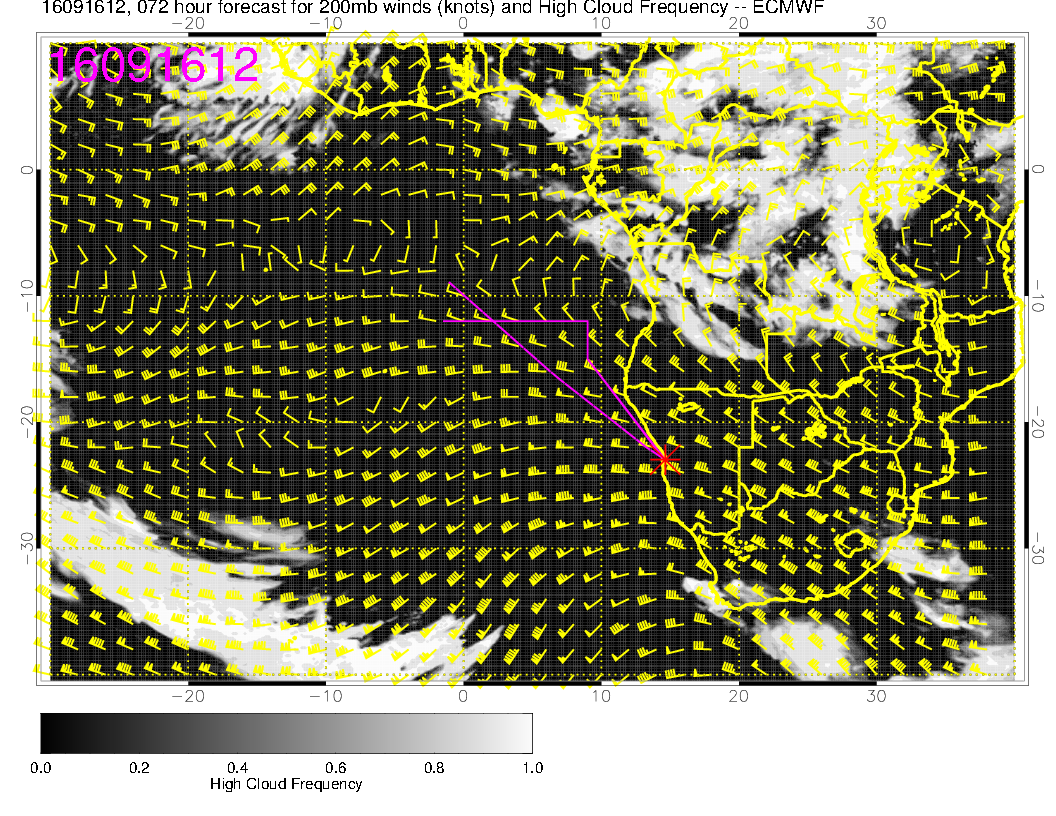 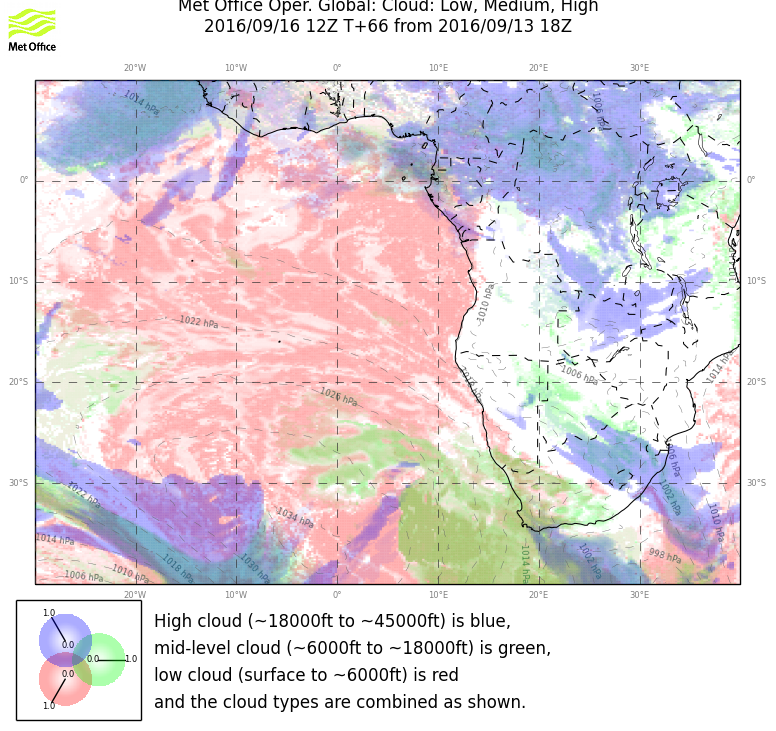 Friday, 20160916: High clouds are unlikely except in NE corner.
  Trough moving on.
13
Saturday
14
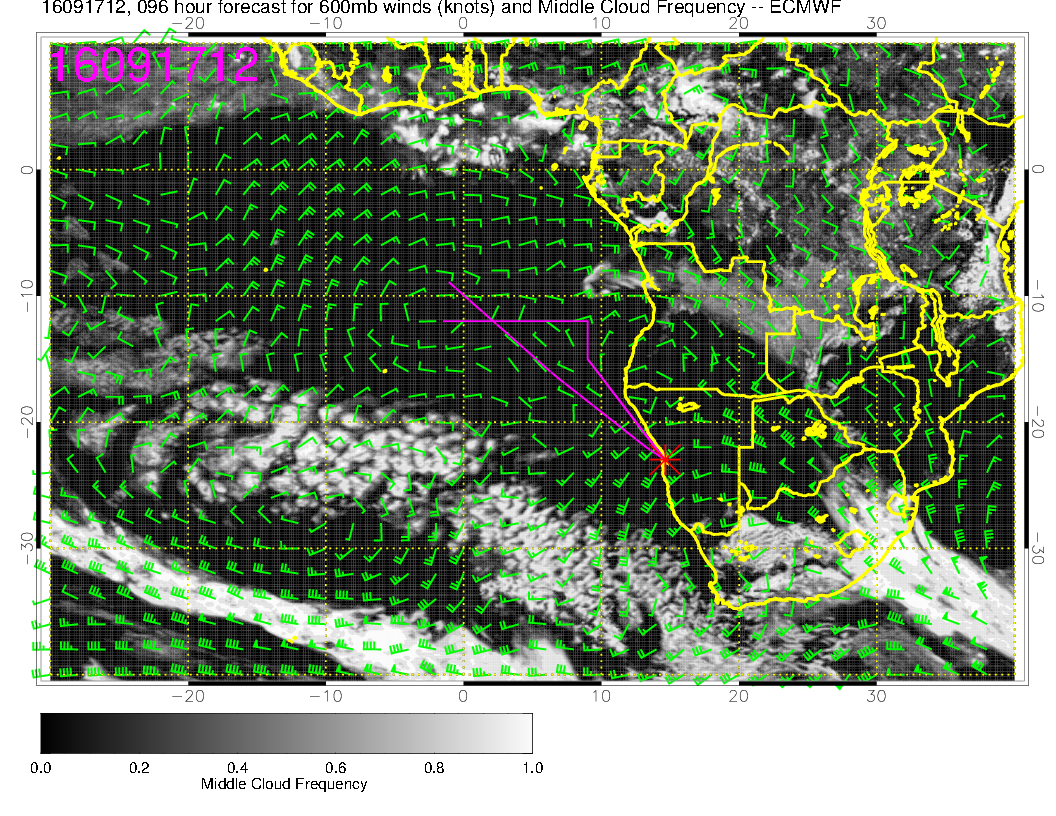 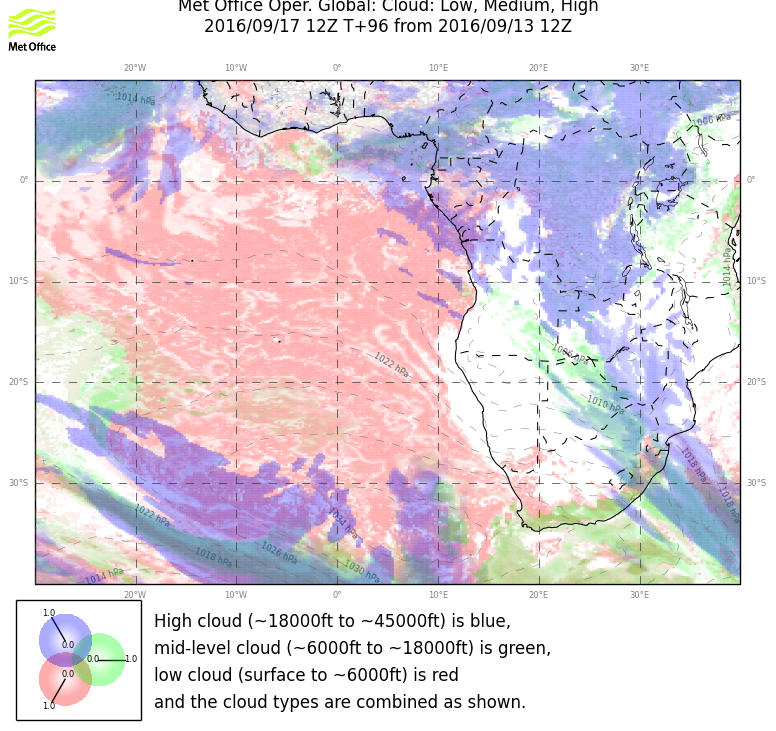 15
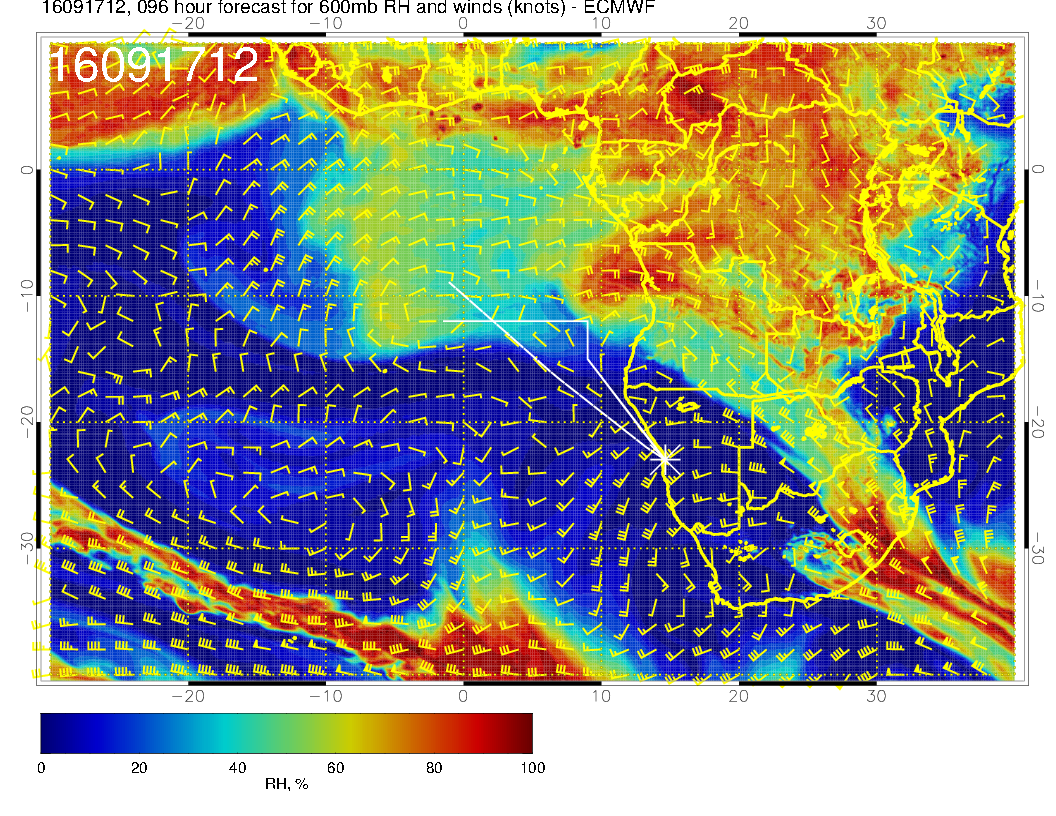 Relatively dry at
 600mb except
 in NE corner.
16
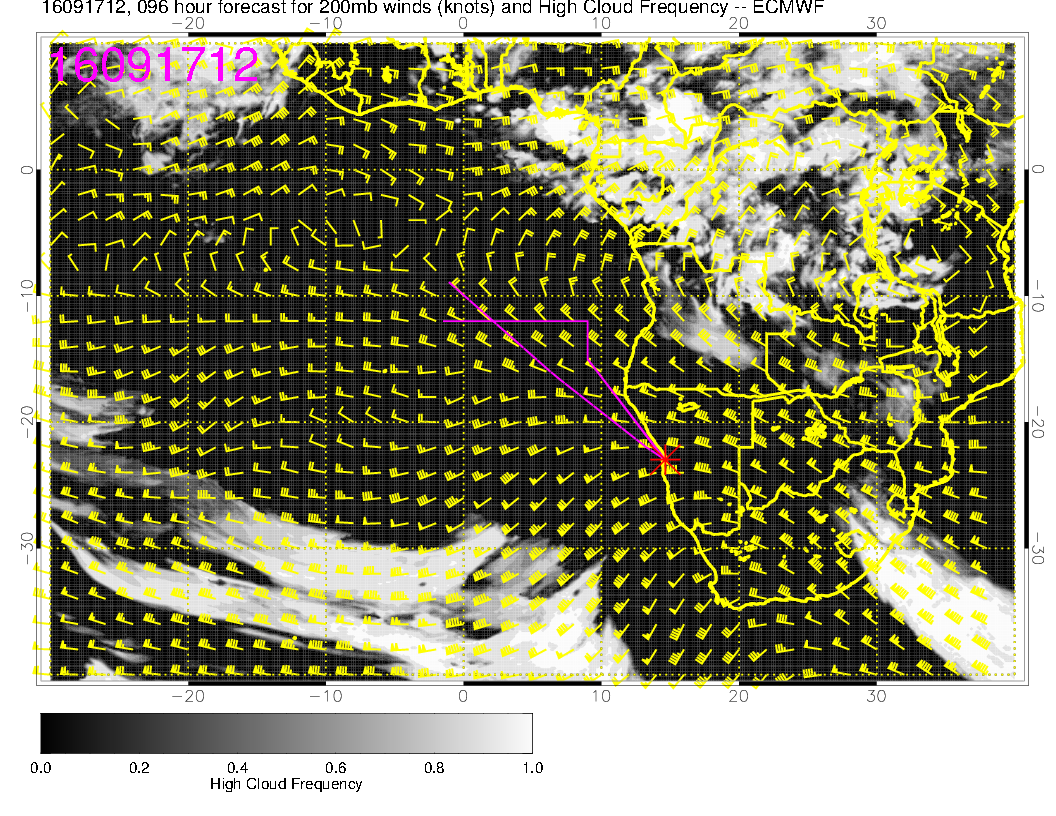 17
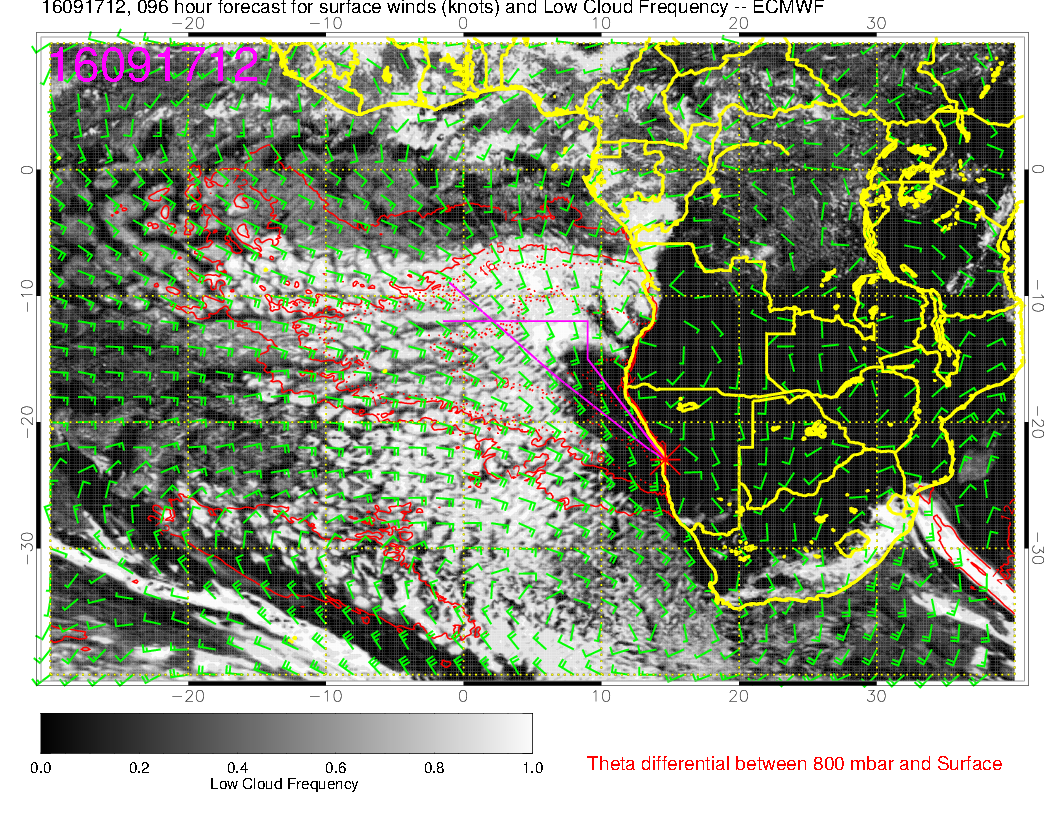 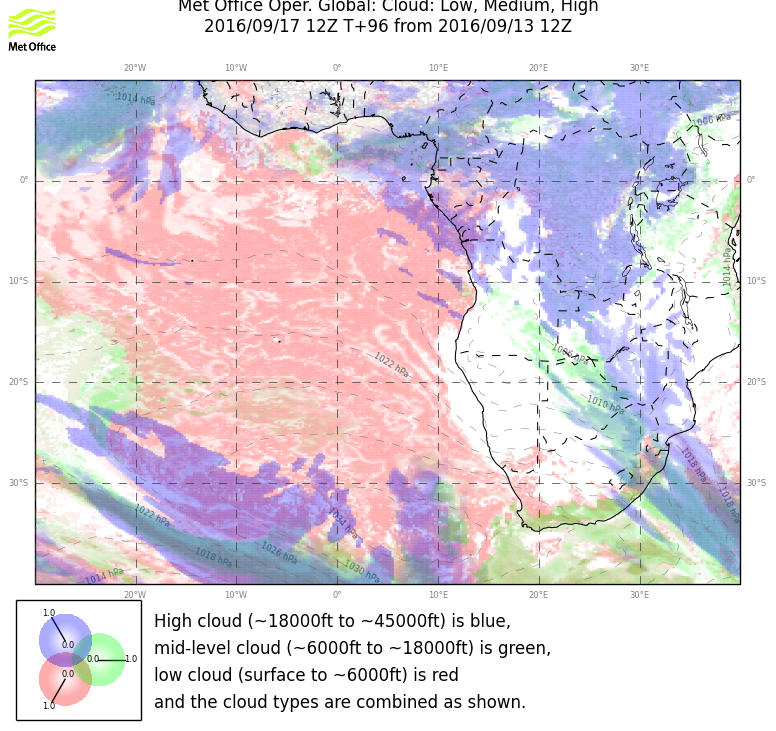 Both models predict clearing near the coast.  Sc region expanded southward.
  Post-frontal situation.
18
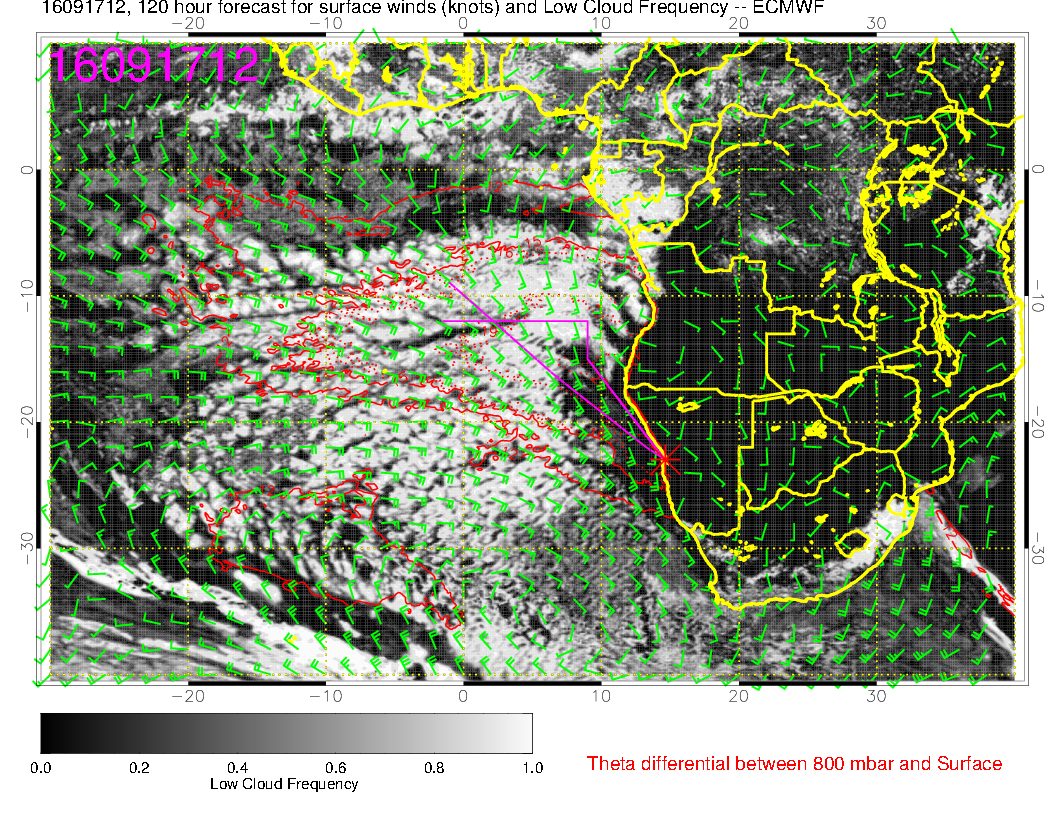 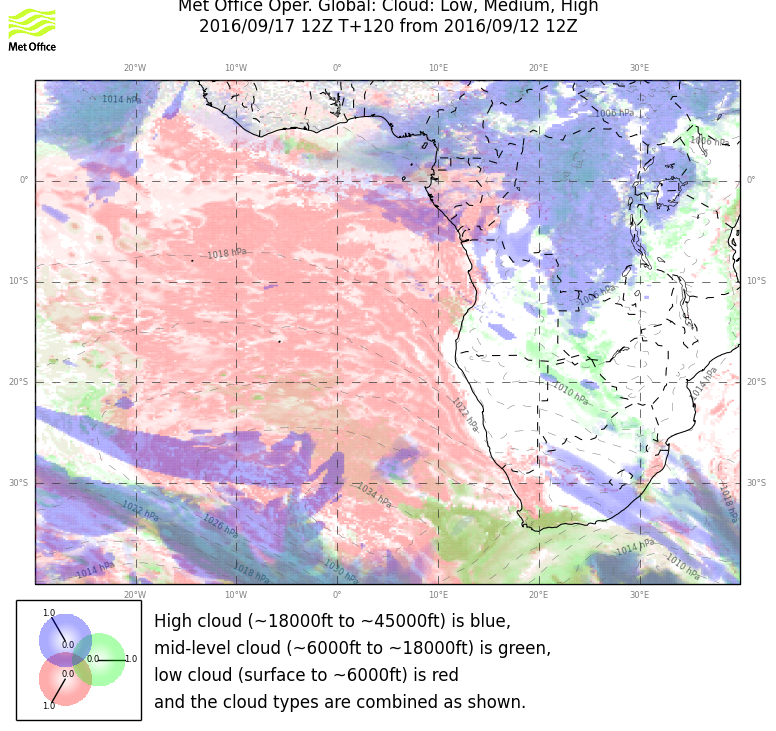 Yesterday’s slide on this.
Starting to restore Sc region, strong winds still, clearing near the coast.
19